ABC  2015
北美華人基督徒教育大會
             Access Bible Convention
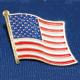 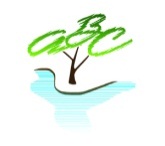 課碼(Workshop):  M-301		
教室(Room #):   北N2
講員(Speaker):  黃雲英師母
授課語言:  華語
題目(Topic):    華人教會的「活」路
專題簡介:   宣教是教會的「活」路，宣教是教會成長成熟的重要指標，宣教更是建立兩代三個語言合一的平台。
Introduction: Missionaries to Kenya from 2004-2014
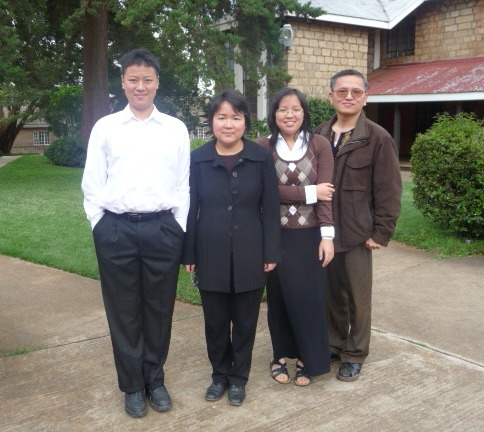 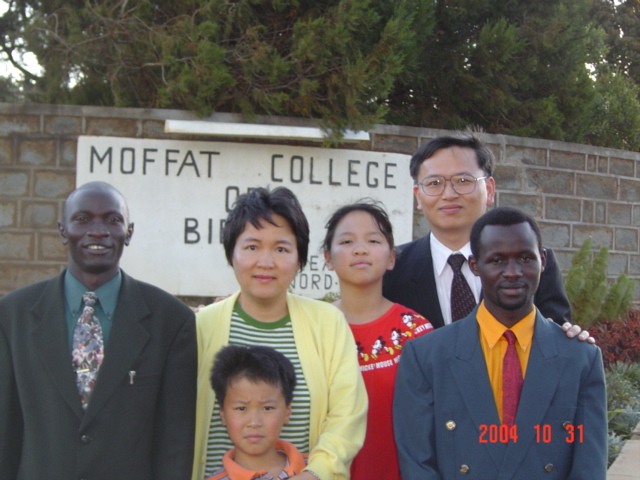 ※3 years old Aylan’s picture
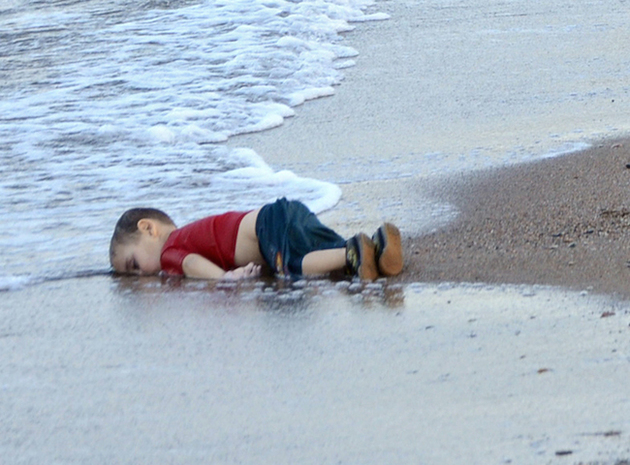 What do you see? 
How do you feel?
The six rich neighboring Muslim countries
picture "No Refugees Allowed"
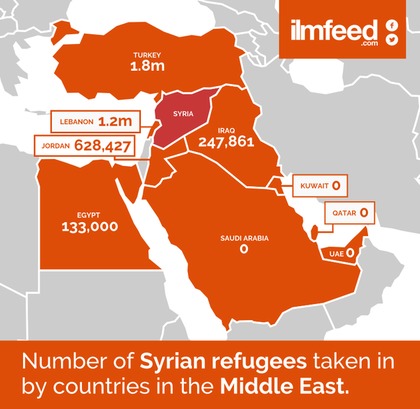 What do you see? 
How do you feel?
德國計劃每年收50萬敘國難民 

英國收20萬 

美國暫收1 萬，將定居在L.A., N.Y., Jersey metro
宣教/外展機會
學阿拉伯文
ISIS 正在向他們招手
What you don't know
今之統治土地，有如英國大小 
將來擴張版圖，西起西班牙，經中東，至中國边 ~歷史的借鏡622 AD 伊斯蘭教建立 
軍、政分治
招募在尋找人生價值感和使命感的歐美青年為伊斯蘭國的烏托邦開疆僻土
華人現今的機會
宣教的黃金窗口
北美華人教會內在的危險和機會
年輕一代的流失~外在環境的吸力和壓力

教會的次等公民